The Minden Flour Mill: 1906-1950
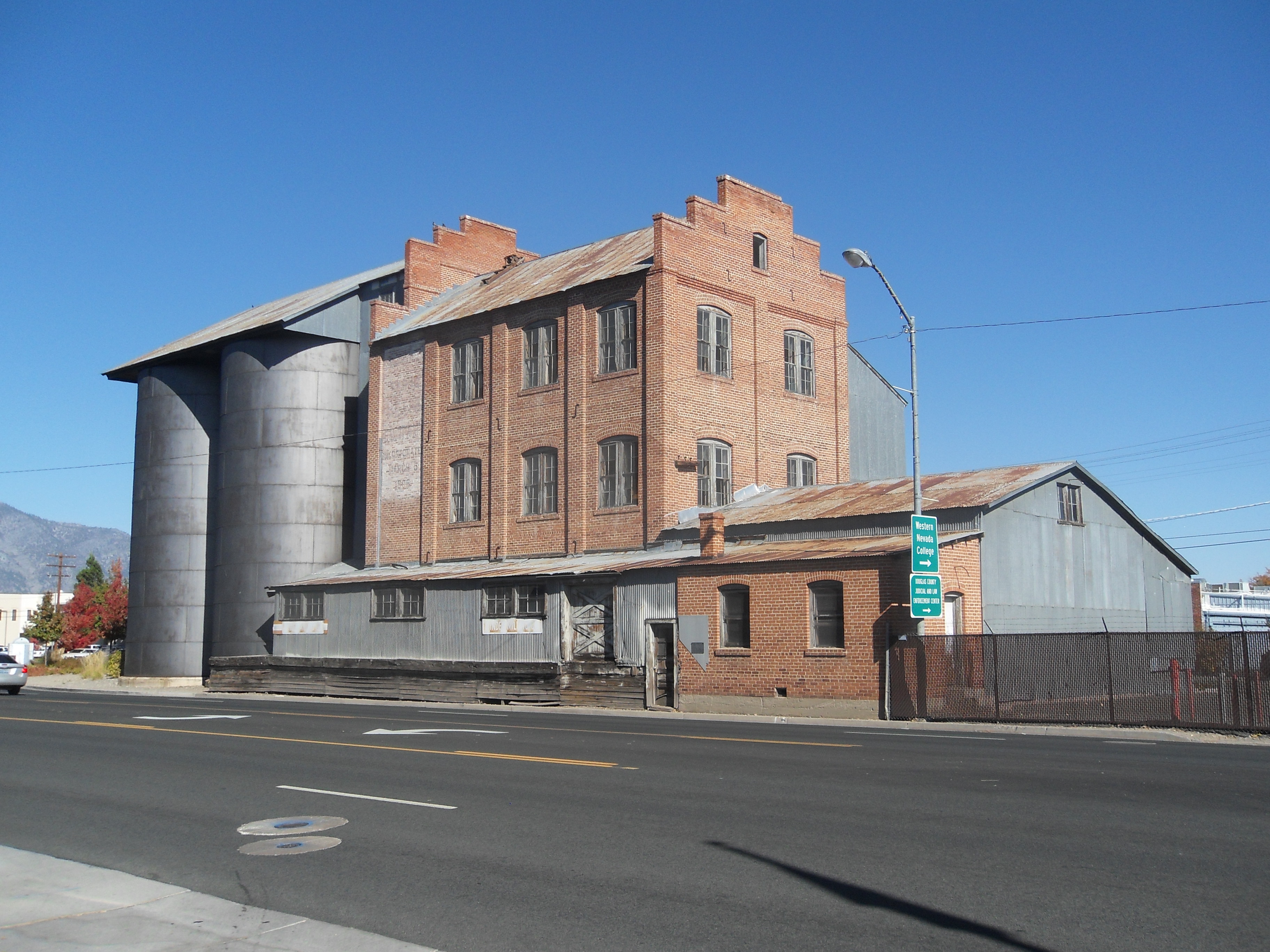 Stephen Drew
photo
Presented at the 2014 Virginia and Truckee Railroad History Conference
By Curtis Reid
Location:
Minden; the farthest point south on the V&T













                                                                                                                                                                                          
													Road map image provided by Bing maps
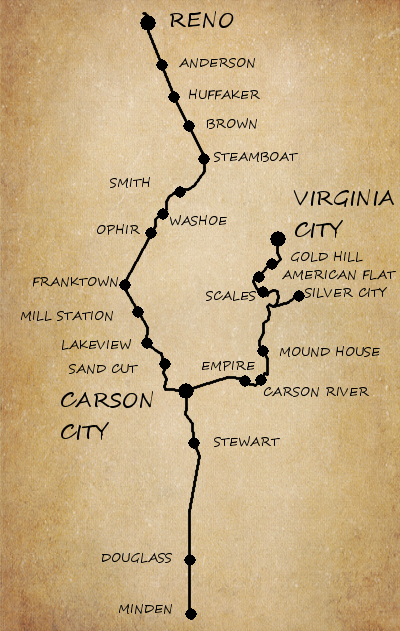 Flour Mills in the Carson Valley
5 mills total
First mill built in 1854
Last mill built in 1907
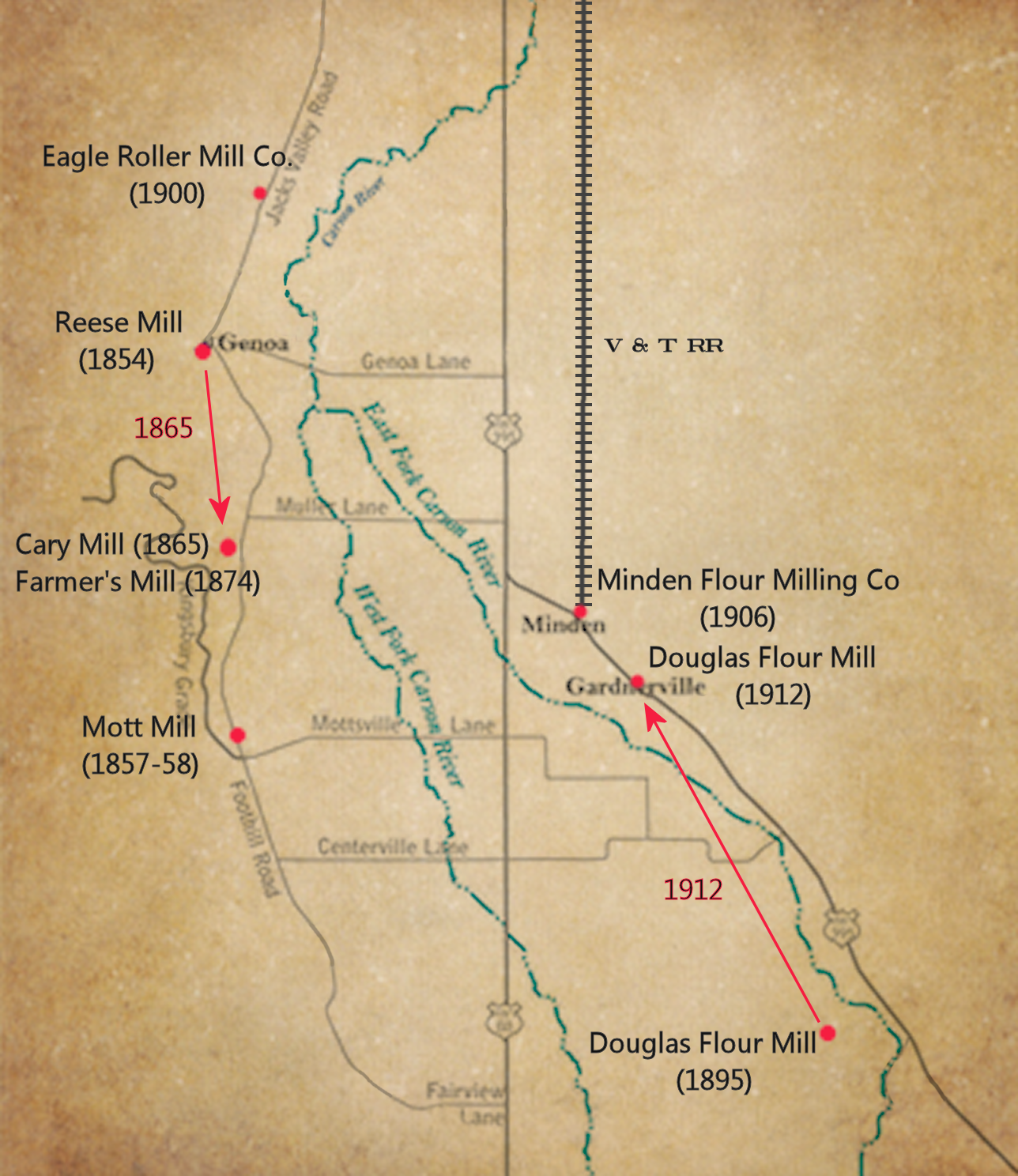 Flour Mills in the Carson Valley
Number 1 (Reese Mill):
Started operation 1854
Built by Thomas J. Knott for Colonel John Reese
On Mill St in Genoa
1865; moved to the foot of Kingsbury Grade; becomes the 'Cary Mill'
1874; becomes the Farmer's Mill; still in operation in the early 1900s.
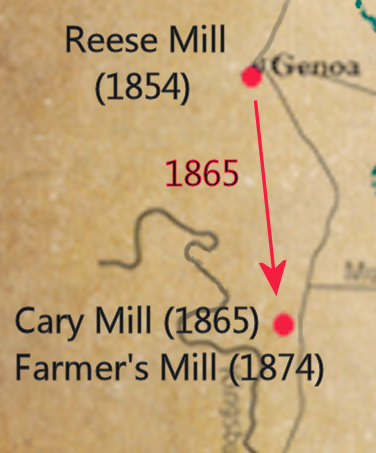 Flour Mills in the Carson Valley
The second flour mill in the valley:
Started operation 1857 or 1858
Built by Sam Silliman for Hiram Mott
On Mill Creek just north of Mottsville
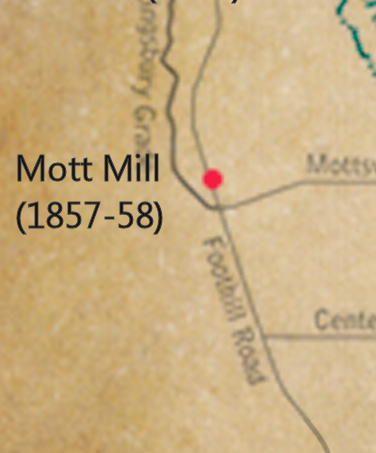 Flour Mills in the Carson Valley
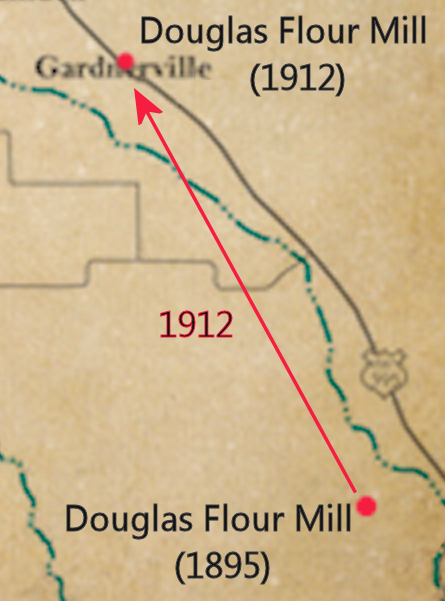 Number 3 (Douglas Flour Mill):
Built on Long Valley Creek in 1895
Machinery delivered by the V&T to Carson, 
then carried by wagon
Capacity: 50 barrels per day
1912; machinery moved to Gardnerville 
and a new building was built
Grace Dangberg
Flour Mills in the Carson Valley
Number 4 (Eagle Roller Mill Company):
Started operation 1900
North of Genoa on Adams Creek
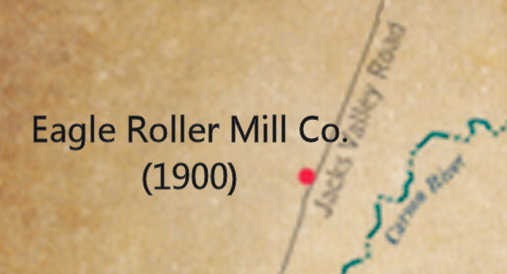 Flour Mills in the Carson Valley
Number 5 (Minden Flour Milling Company):
Construction started March 1906
Started operation October 1907; after a 6 month wait for electricity
Silos held 65,000 bushels of grain
Capacity listed as 100 barrels / day
1942 – converted to a feed mill; 'Minden Milling Company'
Closed in the late 1960's
The only mill served by the V & T (or any railroad)
The only mill still standing
Minden Flour Mill
Physical History
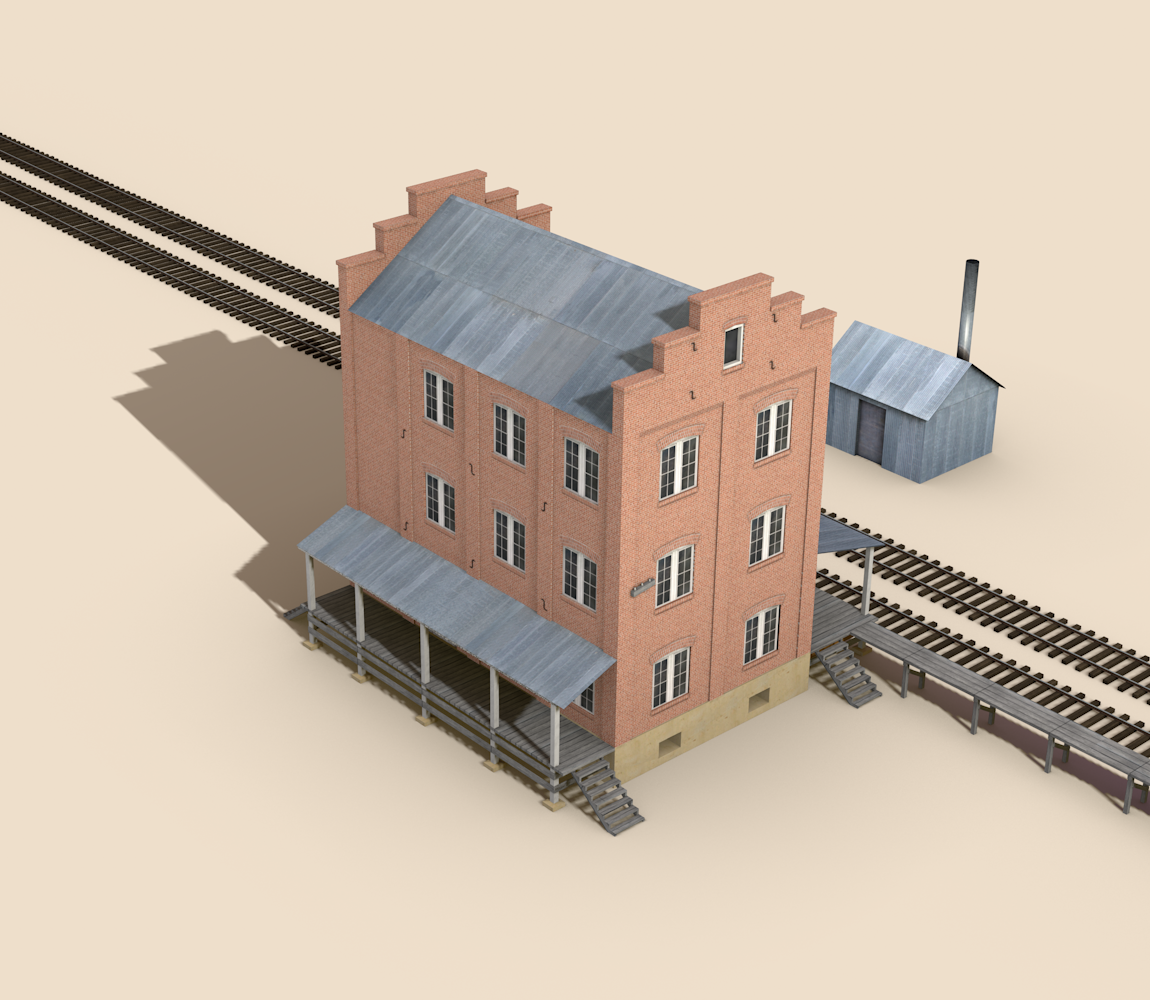 April 1907
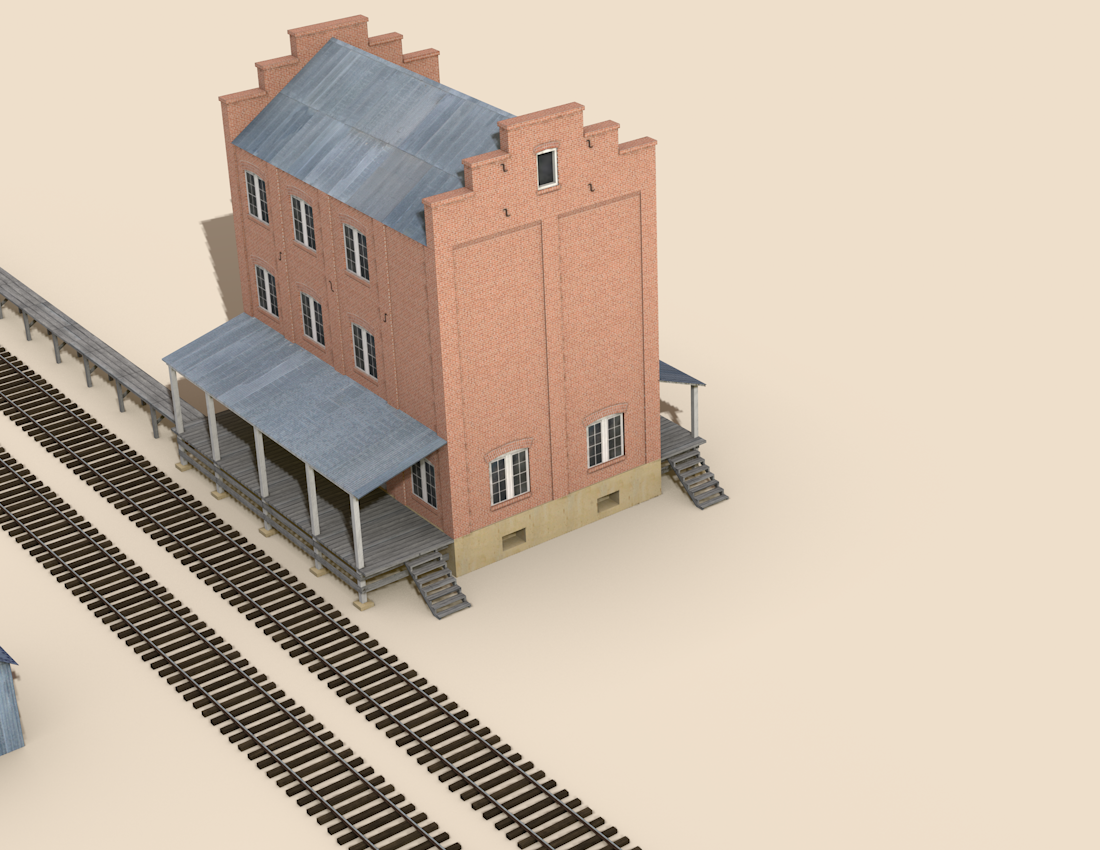 The initial building is completed
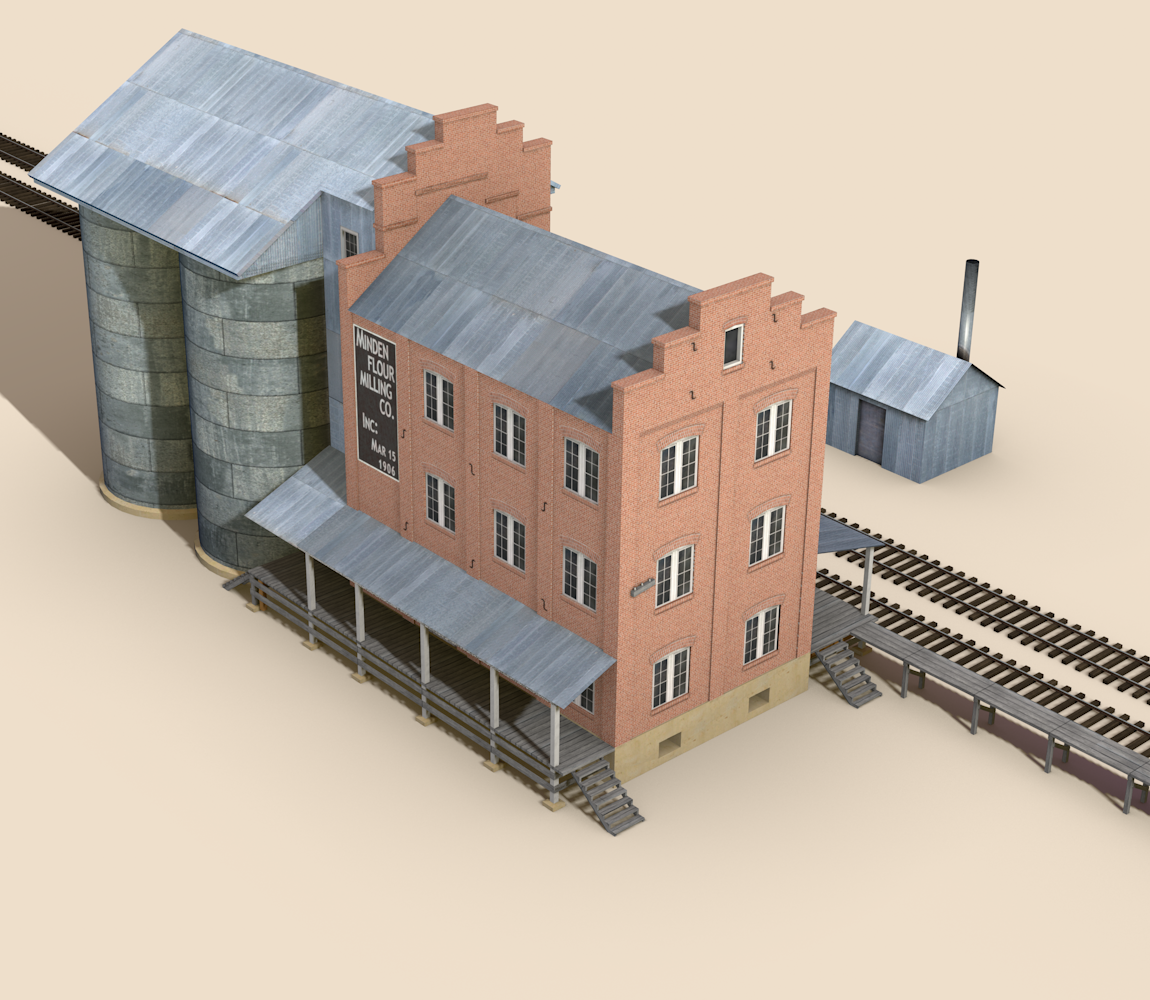 September 1908
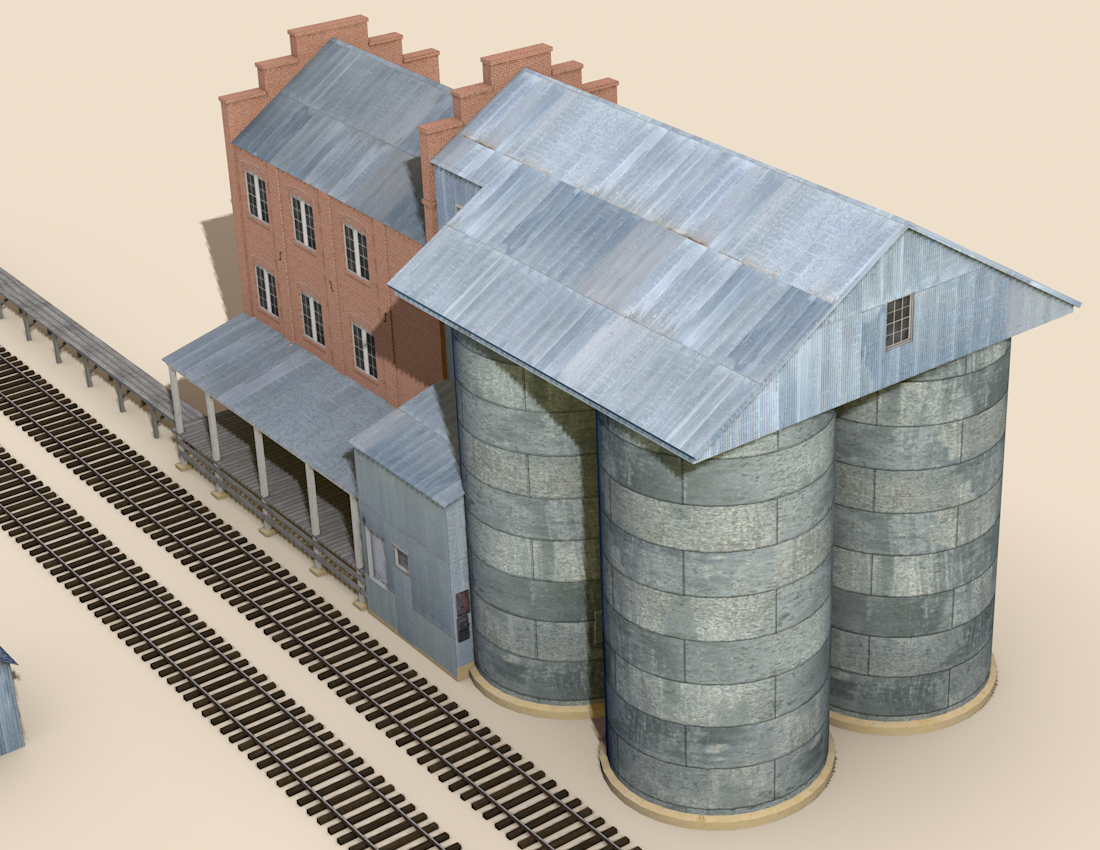 Silos added
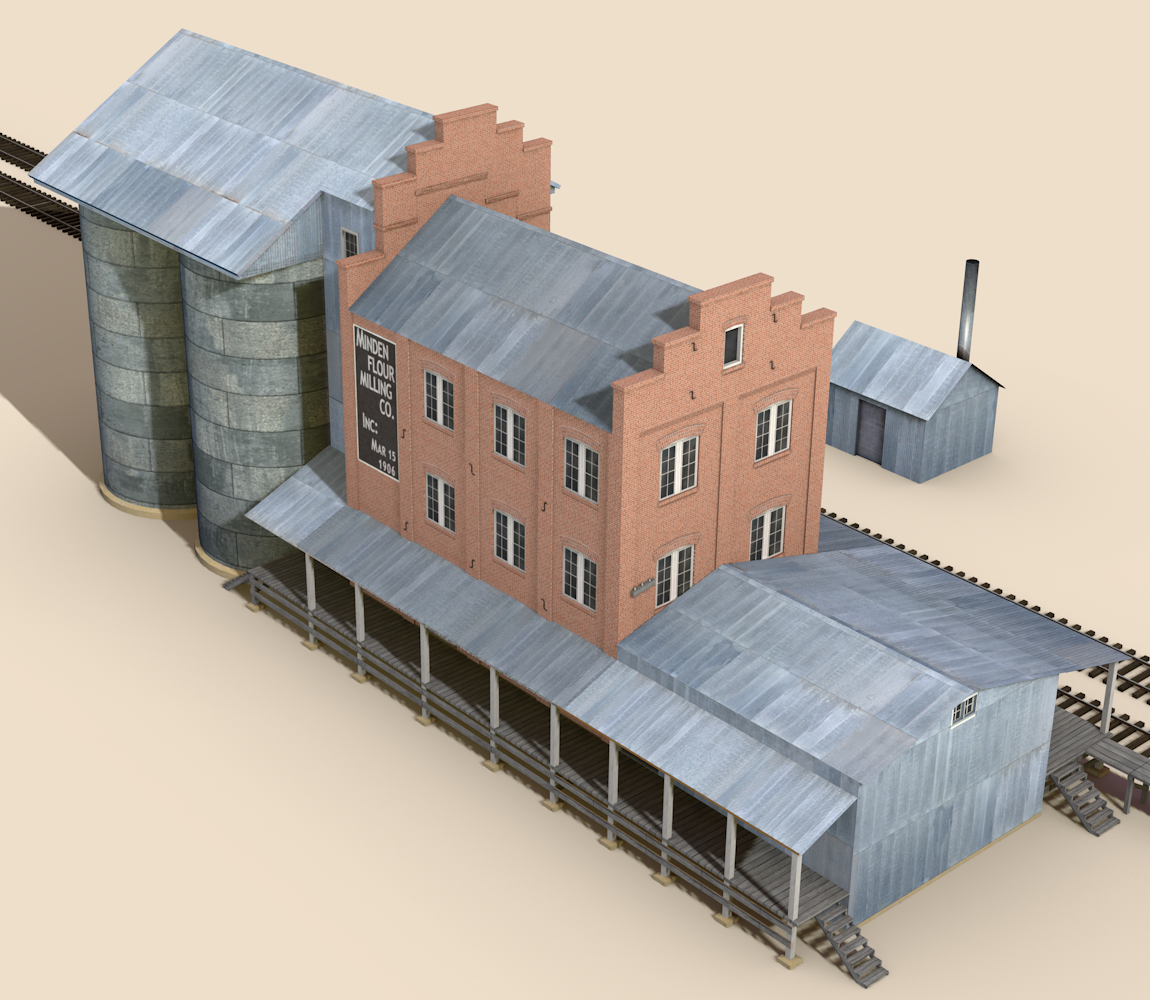 November 1908
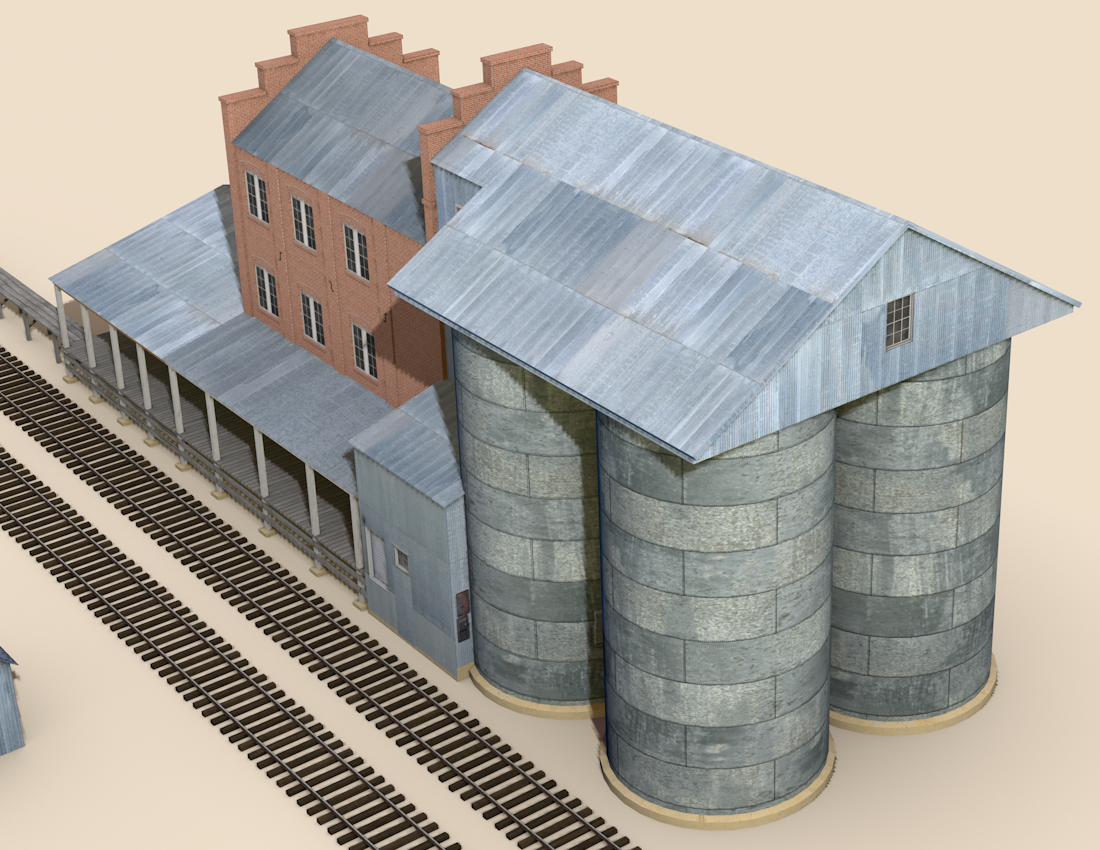 Warehouse added
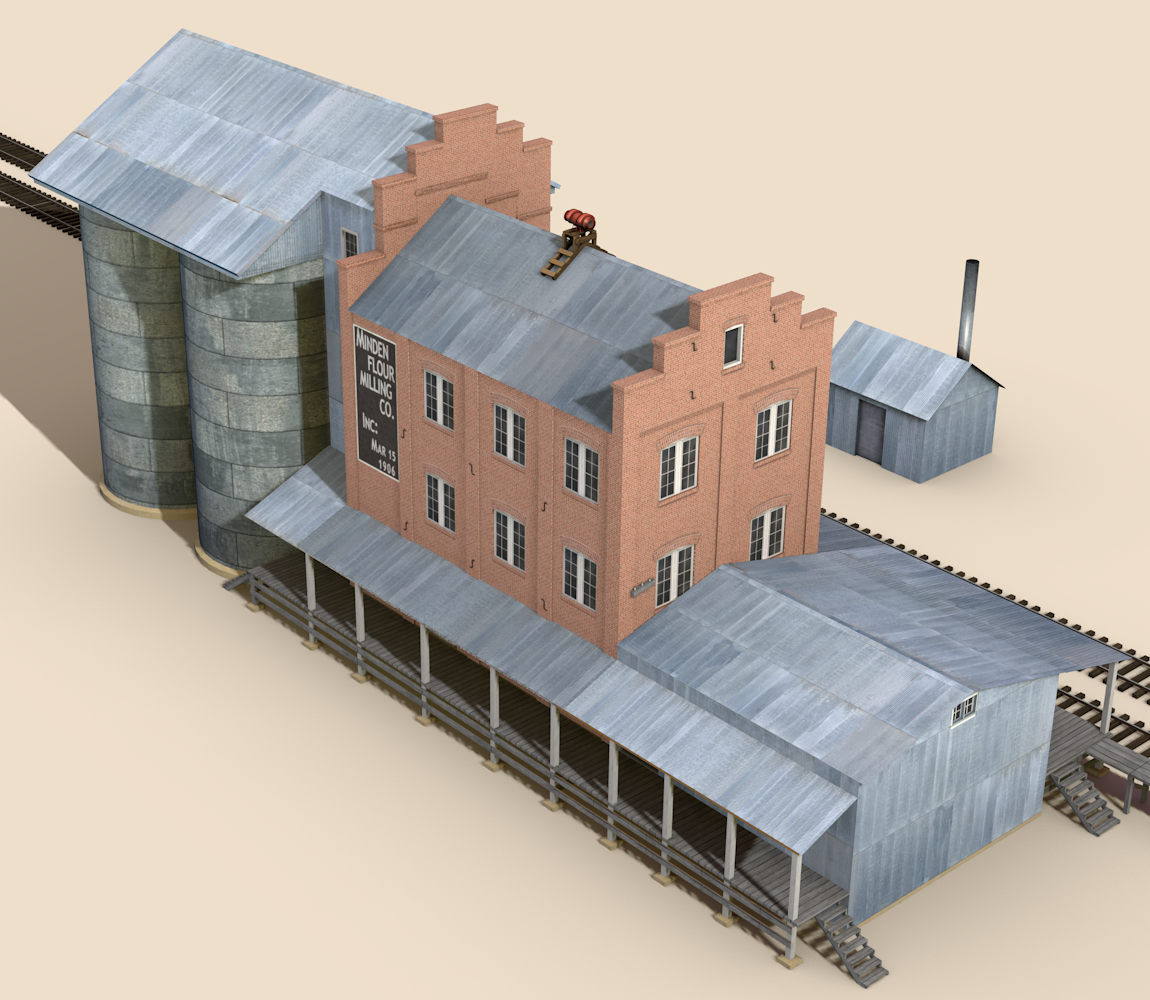 1921+
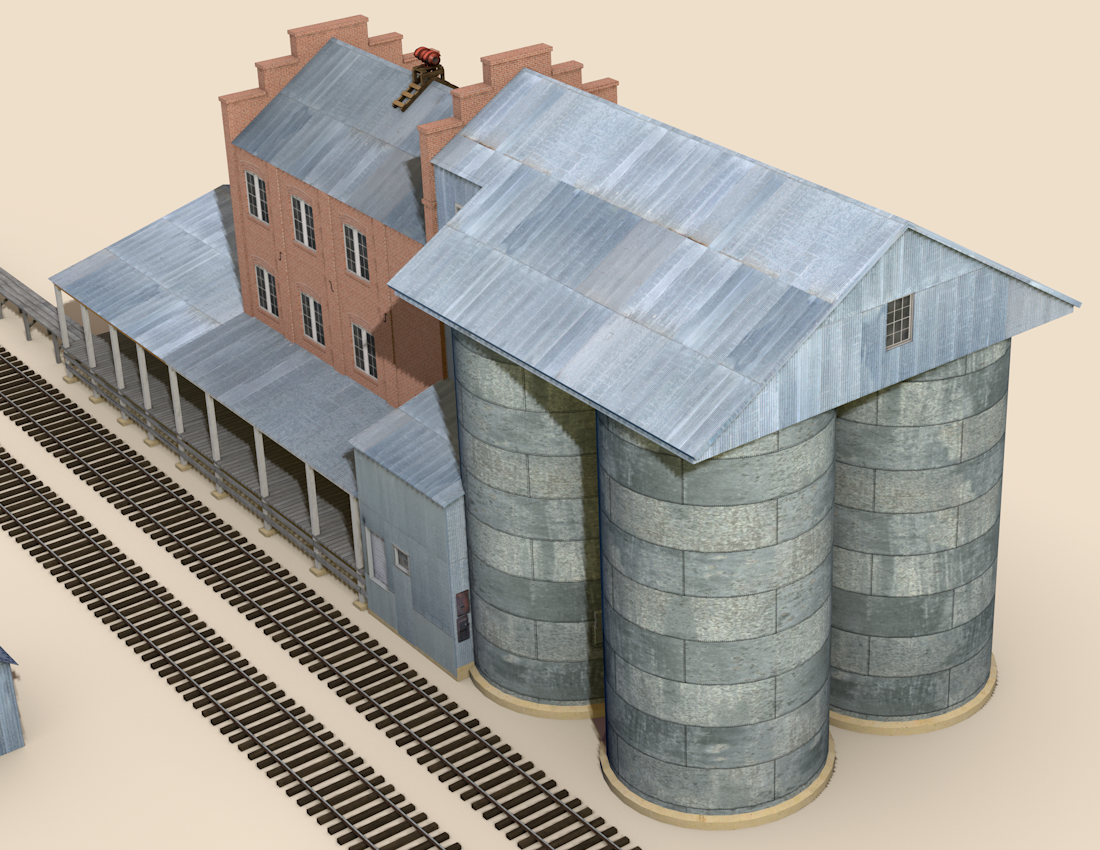 Fire siren added
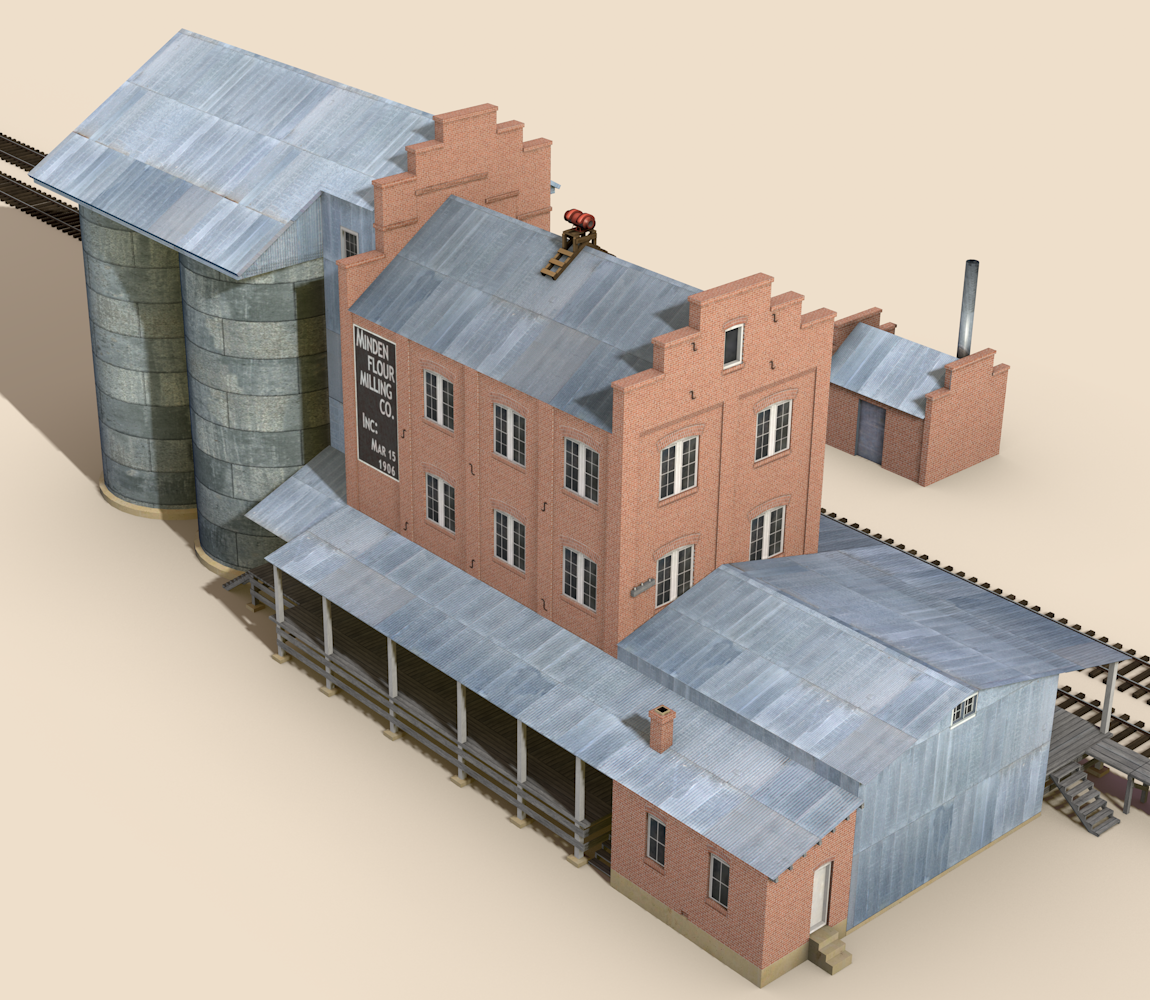 September 1924
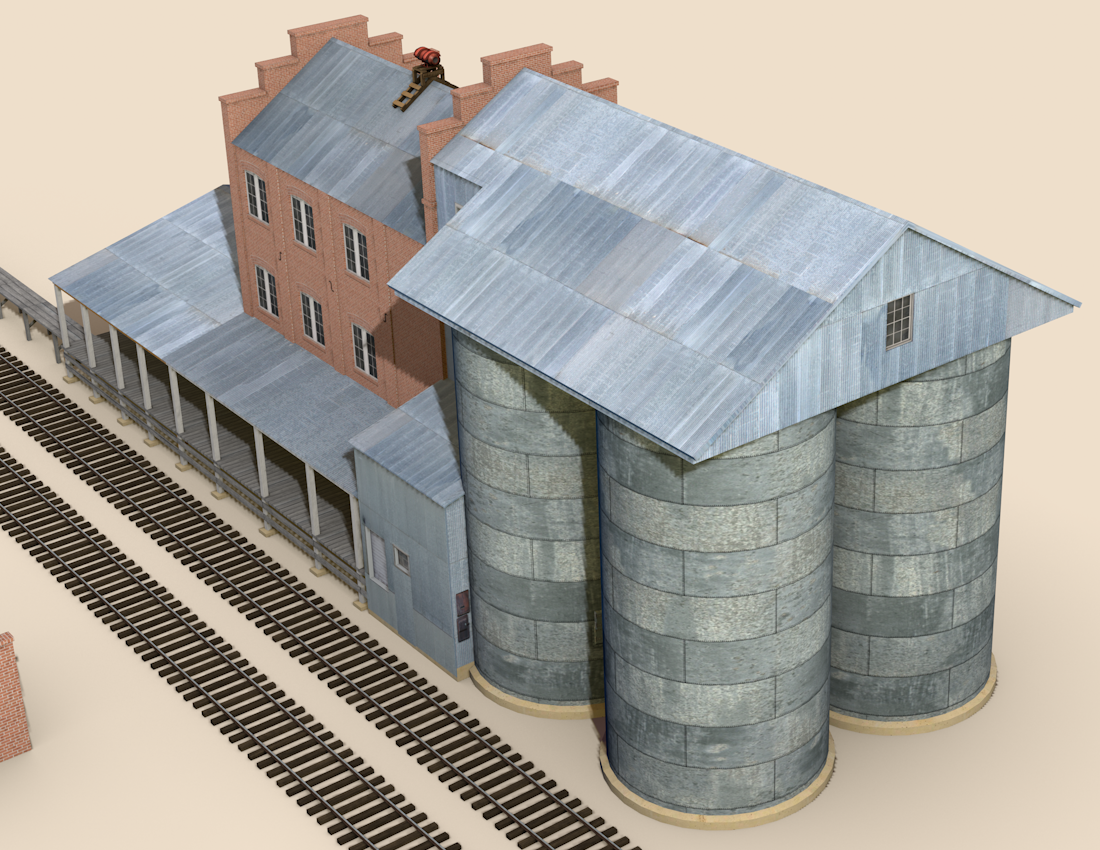 Brick office added
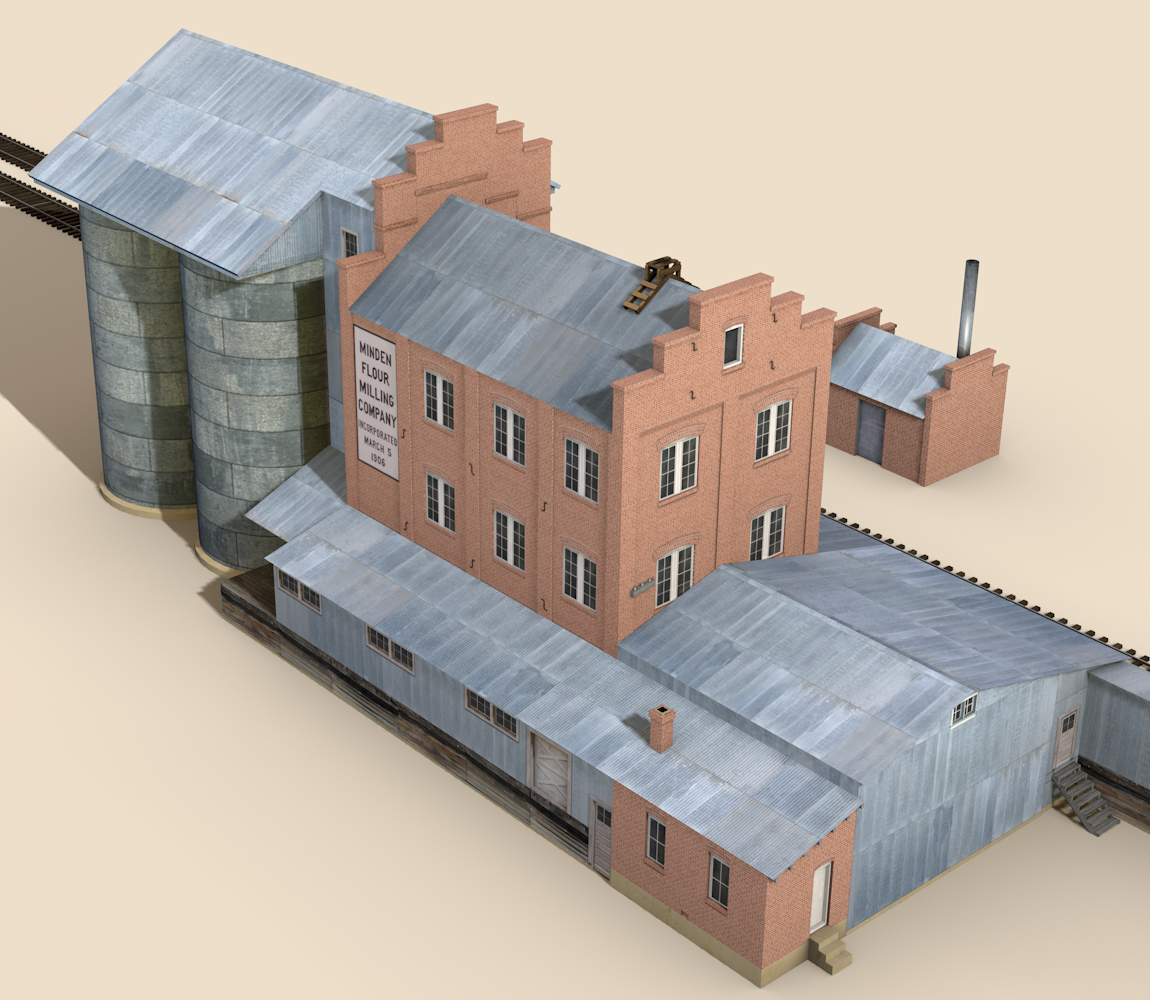 Unknown
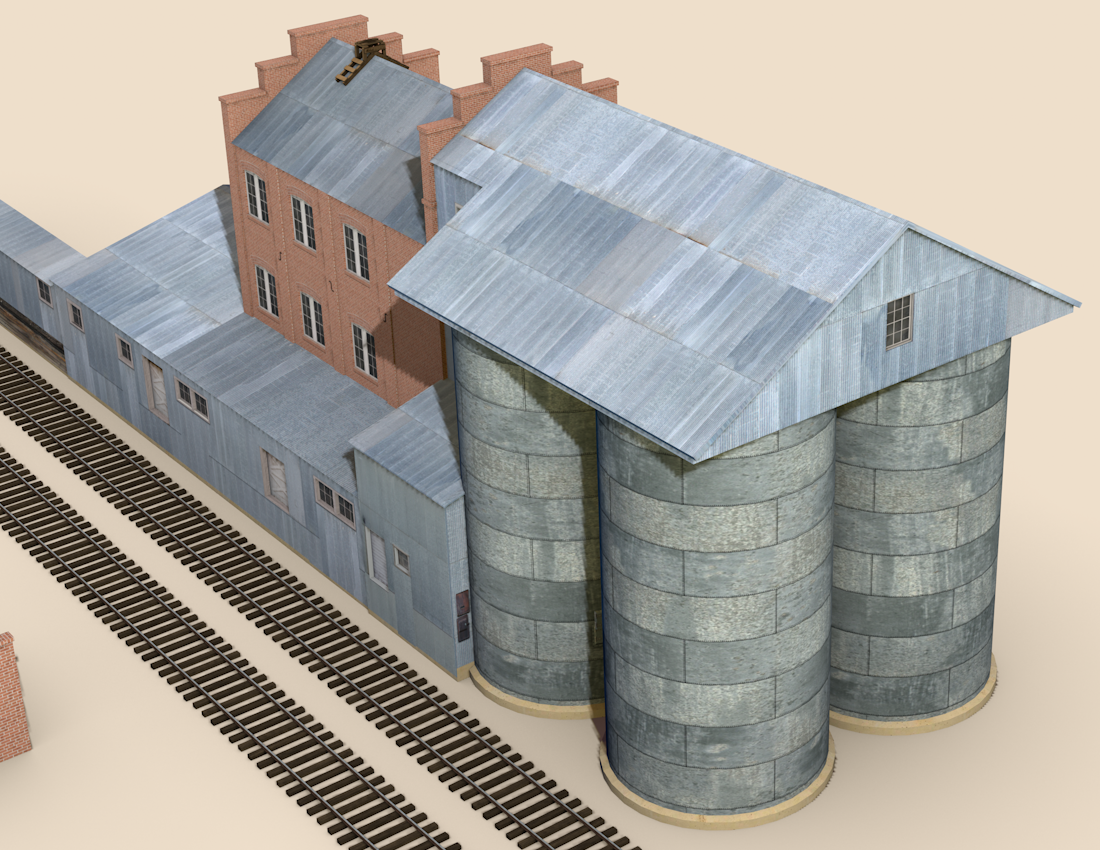 Platforms enclosed
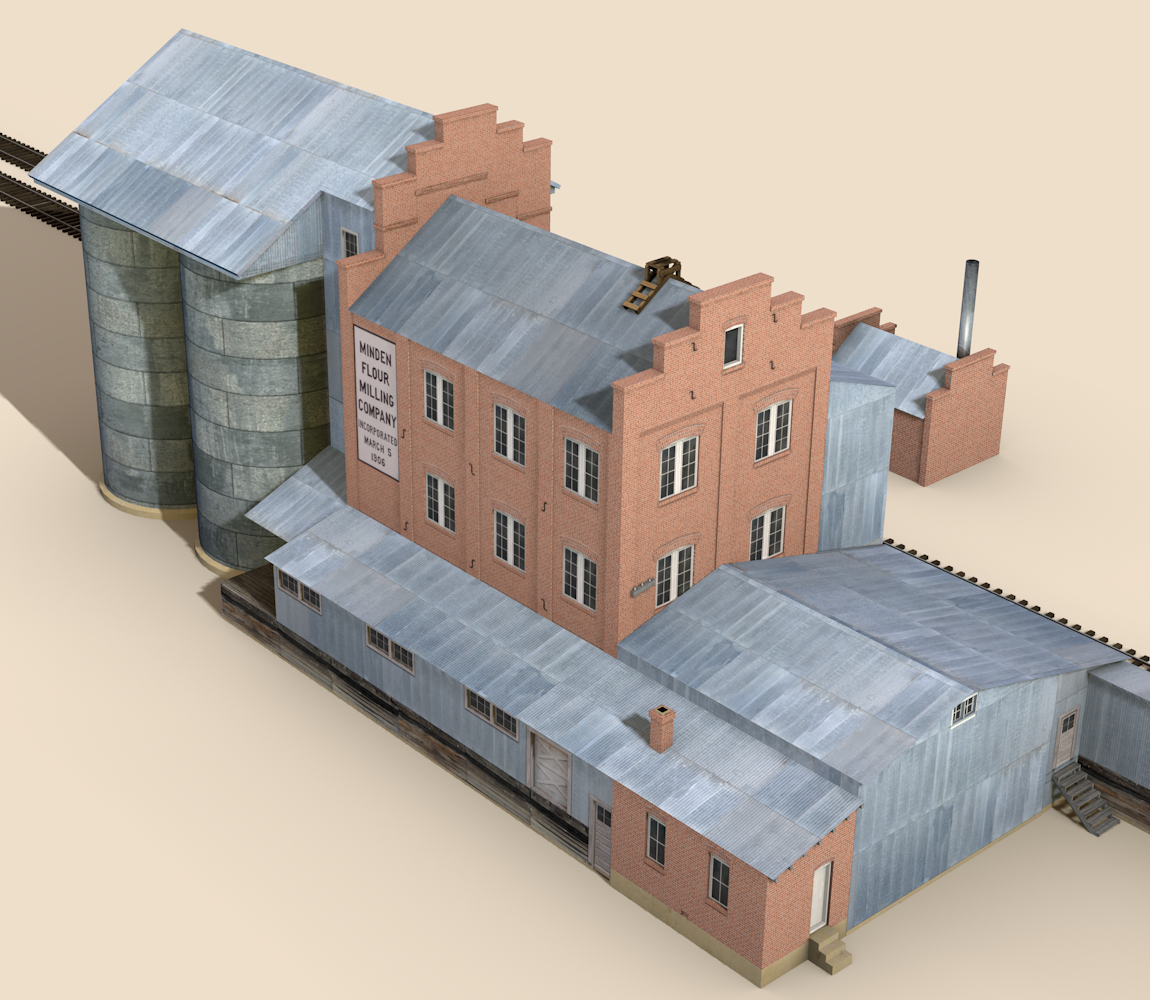 Post 1940 (1943?)
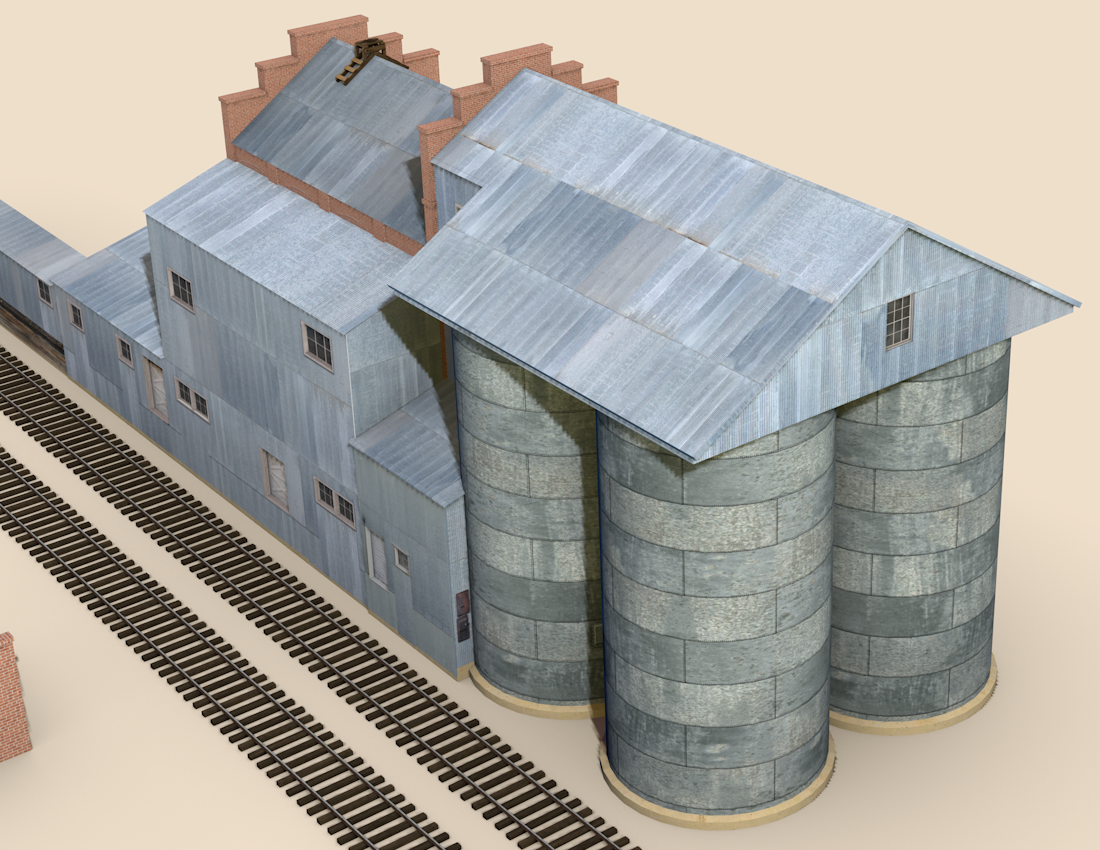 Large enclosure built on the north side
Historical Images
1908








															Stephen Drew
 Before the silos were added.
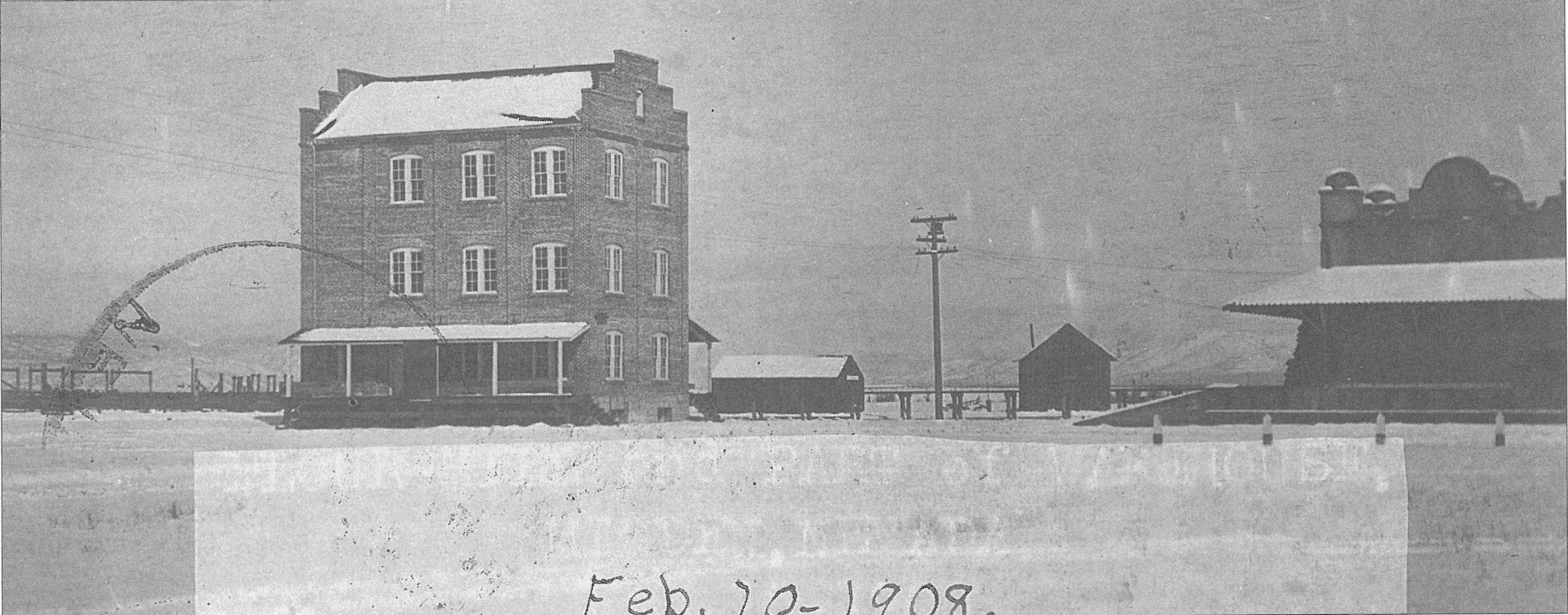 Late 1960s








															Stephen Drew
North side of covered platforms
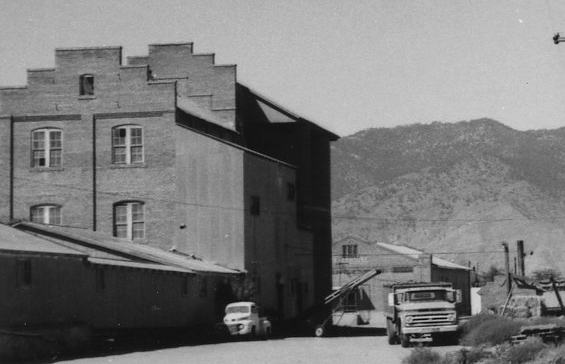 Evidence of 1st story west window
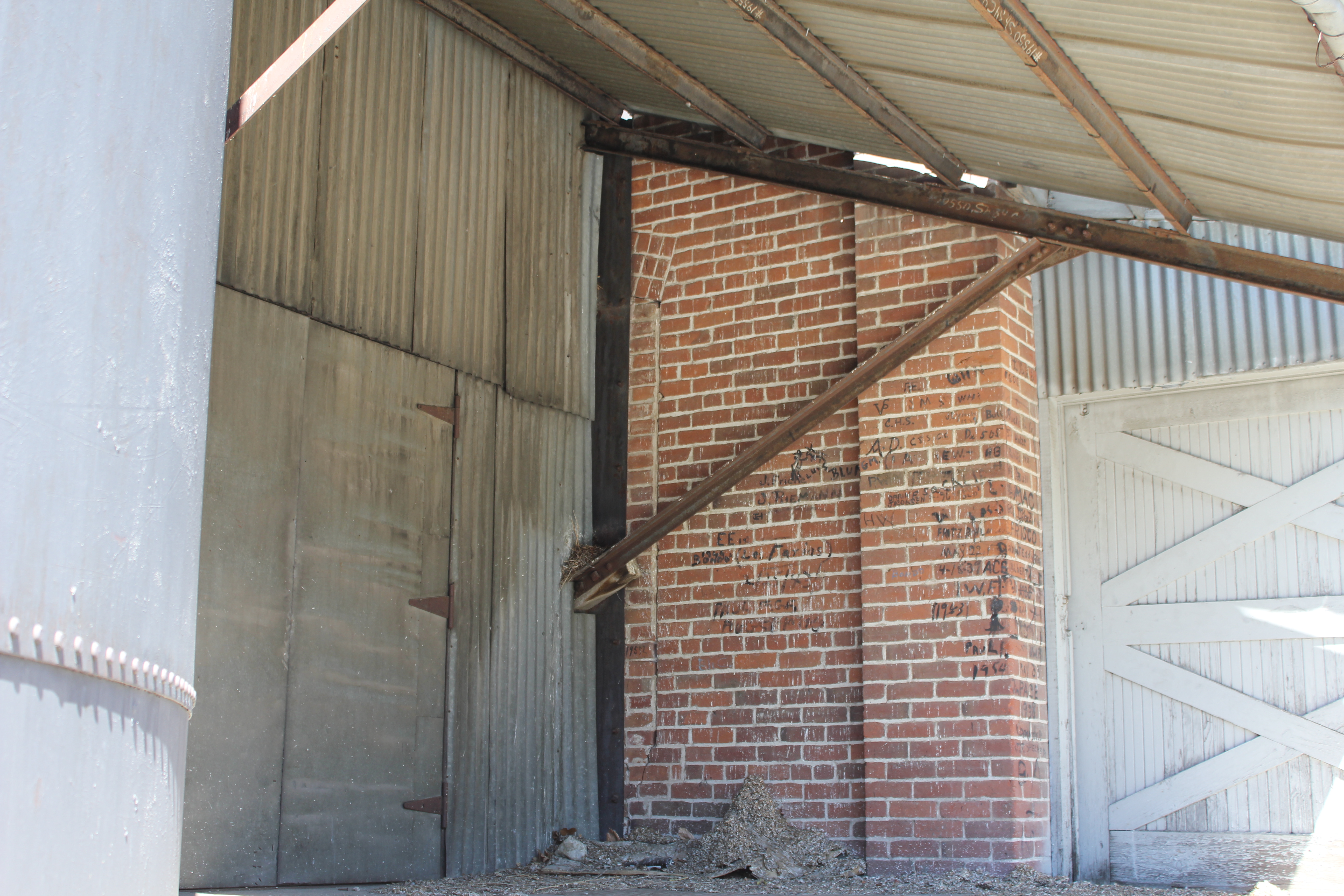 But no windows on the 2nd and 3rd stories?
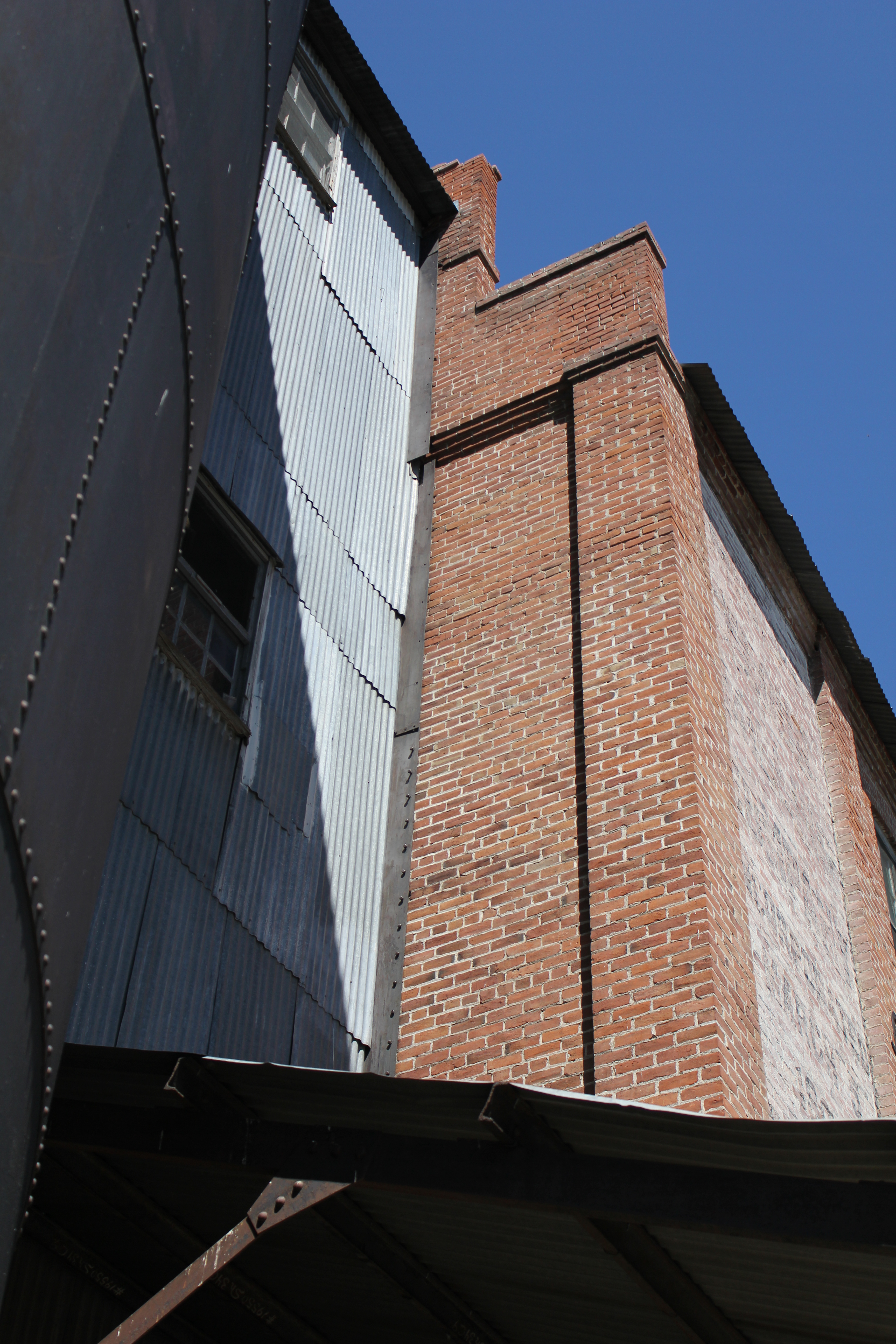 Only three rows of windows on the north side
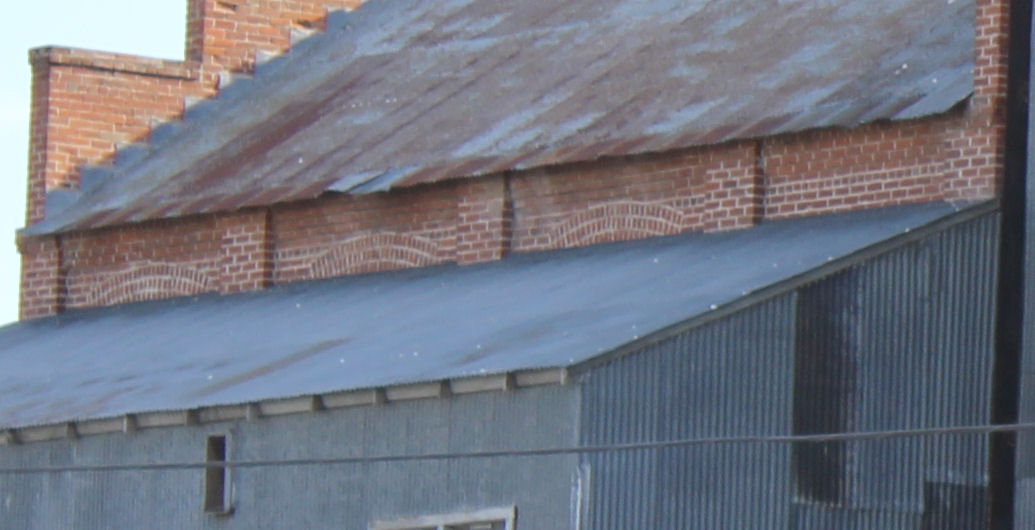 Jack Freer
Good view of offset silos
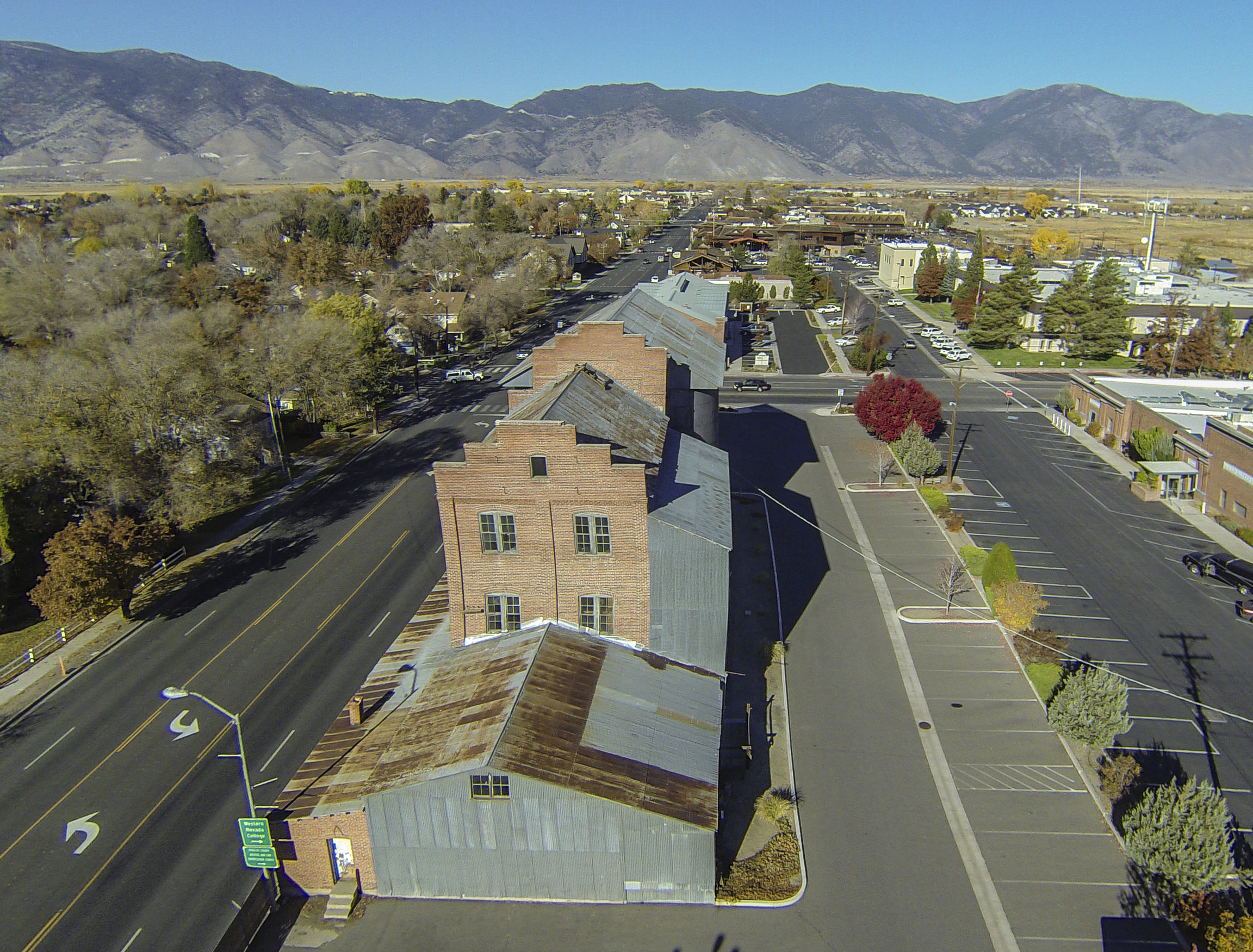 References
Print:
Crow, C.C.   “The Minden Flour Mill”. Mainline Modeler October 1988.
Dangberg, Grace.  Carson Valley:  Historical Sketches of Nevada's First Settlement.  Reno: The Carson Valley Historical Society, 1972.
Ferrell, Mallory Hope.  Virginia & Truckee: The Bonanza Road.  Hong Kong: Hundman Publishing, 1999.
Maule, Wynne M.  Minden, Nevada: The Story of a Unique Town 1906-1992.  The Carson Valley Historical Society, 1993.
The Record-Courier.  Carson Valley: Historic Photo Album: The Early Years ~ 1860 – 1940.  Pediment Publishing, 2000.

Web:
Bently Heritage (Current owners of the mill).  Location: http://bentlyheritage.com/index.php
Historical Carson Valley Flickr photostream: https://www.flickr.com/photos/carsonvalleynevada/sets/72157632885918979
Jack Freer (Overland Photography): http://www.overlandphotography.us/
National Register of Historic Places Inventory – Nomination Form.  United States Department of the Interior; National Park Service.  1978.  Location:   text: http://pdfhost.focus.nps.gov/docs/NRHP/Text/78001721.pdf  photos: http://pdfhost.focus.nps.gov/docs/NRHP/Photos/78001721.pdf
University of Nevada, Reno Maps Online: http://contentdm.library.unr.edu/explore/NVMapsExplore/nvmaps/nvmaps-home.html